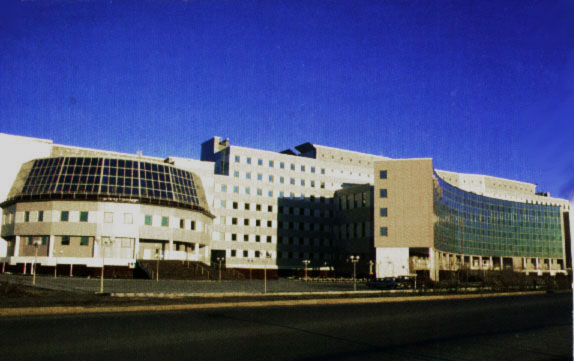 ФИЗИКО-ТЕХНИЧЕСКИЙ ИНСТИТУТ
СВФУ
Физико-технический институт СВФУ имени М.К.Аммосова
Наш адрес: 677000, Якутск, ул. Кулаковского 48, КФЕН, каб 215. Тел.: (4112) 49-68-32, 49-68-95,Факс: (4112) 49-68-57 www.s-vfu.ru
Дирекция
Учебно-методический отдел
Структура ФТИ                               2015 г.
Кафедры:
Общей и экспериментальной физики

Теоретической физики

Физики твердого тела

Методики преподавания физики
Кафедры:
Радиофизики и электроники

Радиотехники и информационных технологий
Кафедры:
Электроснабжения

Теплофизики и теплоэнергетики

Основ ядерной физики
Компьютерные классы - 8
Учебные и учебно-научные лаборатории – 41
Межфакультетская лаборатория «Композиционные материалы»

Учебно-научно-технологическая лаборатория «Графеновые нанотехнологии»
Учебно-научно-экспериментaльная лаборатория «3-х мерное моделировaние и виртуaльнaя реaльность»
Учебно-проектная лаборатория «Мехaнотроникa»
Учебно-научная лаборатория «Биофизикa»
СКБ «Радиоэлектроника»
Учебно-научный полигон (6 км. Маганский тр.) лаборатории инженерной экологии
Кафедра Технологии обработки драгоценных камней и металлов
Кадровый состав на 01.09.2015
Основные реализуемые ООП
2010
2015
8 программ по ГОС ВПО
3 программ ГОС ВПО
10 бакалаврских программ ФГОС ВПО
4 магистерские программы ФГОС ВПО
3 программы аспирантуры
Аккредитованы ОП по 
ГОС ВПО, ФГОС ВПО
Переход на ФГОС ВО
4
Образовательные программы ФТИ (аспирантура)
За 2010 – 15 гг  всего 5 защит


Диссертационный совет К212.306.07 по специальности 01.04.14 – «Теплофизика и теоретическая теплотехника» работал с 2009 по 2011г.
ПРОФОРИЕНТАЦИОННАЯ РАБОТА
Беседы в школах
Базовые школы
Дни открытых дверей
ШАФТИ
МФА
Олимпиады. СВОШ по физике включен в Российский перечень олимпиад
Проектная деятельность
9
1.1.  Подготовительная работа.
Подготовка планов работы по профориентационной работе кафедрами института выполнена на 100%. Рекламный буклет ФТИ был подготовлен на базе прошлогоднего, материал представляет собой краткую информацию о всех направлениях и профилях обучения ФТИ, имеется информация о правилах подачи документов, перечень обязательных  экзаменов, напечатано  ФДОП. В общей сложности, тираж 750 экз. В этом году был использован профориентационный ролик ФТИ подготовленный в позапрошлом году.
1. 2. Взаимодействие со школами.
Подготовлен предварительный список учителей доверия из школ Республики Саха (Якутия). Переписка со школами, обмен информацией через Интернет активно производится КМПФ. Проведено 49  экскурсий по ФТИ, по разработанному маршруту: «лаборатория теплотехники» 704 ауд., «лаборатория механотроники» 415 ауд., «учебно – научная лаборатория спектроскопии» 315 ауд., дальше по желанию экскурсионной группы.
ВСЕГО: 322
Проведены индивидуальные и коллективные консультации по ЕГЭ преподавателями ФТИ для учащихся школ: 
СОШ №31  г. Якутска -12 учащихся , 
 Игидейская СОШ ,  Таттинского улуса  -26 учащихся,
  Ытык Кюельского СОШ №1 , Таттинского улуса  -23 учащихся ,
Хампинского СОШ, Вилюйского улуса – 28 учащихся,
 ШАФТИ – 98 учащихся, 
МФА – 122 учащихся.
Всего 309
Проведены профориентационные беседы
Кадетская школа-интернат -22 учащихся
Физико-технический лицей им. Ларионова г. Якутска -14 учащихся
Республиканский лицей-интернат г.Якутск – 26 учащихся
Гимназия Уолан Усть-Алданский район, КФЕН СВФУ – 21 учащихся
Нюрбинский технический лицей, КФЕН, СВФУ – 16 учащихся
Школа №3 г.Якутска – 23 учащихся
Булгунняхтяхская средняя школа Хангаласского улуса- 30 учащихся
Немюгинская средняя школа Хангаласского улуса           -28 учащихся
Дебдиргинская средняя школа Таттинского   улуса        - 25 учащихся
Арылахская средняя школа Чурапчинского улуса           - 20 учащихся
Кытынахская средняя школа Чурапчинского улуса        -  17 учащихся
Сыланская средняя школа Чурапчинского улуса             -  24 учащихся
Чакырская средняя школа Чурапчинского улуса             -   15 учащихся
Чурапчинская средняя школа №1 и №2                            -  54 учащихся
Диринская средняя школа Чурапчинского улуса            -   28 учащихся
Хадарская средняя школа Чурапчинского улуса            -   20 учащихся
Всего 383 учащихся
Всего 30 выездов в школы улусов РС(Я)
1. 3. Профориентационная работа через предметные олимпиады РС (Я)
Соловьева Н.М,  Христофоров П.П., Яковлев В.Г, Павлов А.Н, Горохов С.Н..участвовали в проведении олимпиады  СВОШ. Проводили профориентационные выступления, работают со списком призеров и победителей, принимали участие в организации и проведении консультаций для них (более 400 чел).  
Алексеев А.А. Христофоров П.П., Яковлев В.Г. принимали участие в организации и проведении Республиканской политехнической олимпиады школьников. Проводили профориентационные выступления, работали со списком призеров и победителей, 2 финалиста приглашены в ШАФТИ (50 чел). 
Преподаватели ФТИ под руководством Григорьева Ю.М. принимали участие в проведении Всероссийской олимпиады школьников по физике, муниципальный этап, региональный этап. 
Преподаватели ФТИ под руководством Григорьева Ю.М. принимали участие в проведении региональных и финальных  НПК "Шаг в будущее". Список призеров и победителей не предоставлен для дальнейшей профориентационной работы.
1. 4. Работа с СМИ.
Николаев Д.В. - Интервью газете Саха Сирэ о работе лаборатории, №20 (5760), стр.40, 
Васильев С.Е.. Участие в передаче на «Саха 24», 6.03.2015    21.15. Рассказ о лаборатории «Многомерные технологии». 
Материалы, снятые НВК при проведении ШАФТИ были показаны в новостях НВК, ВестиСаха.
1. 6. «ШАФТИ -15». 1.6. 1. Составление списка более подготовленных абитуриентов
Список составлялся и уточнялся с октября 2014 года по рекомендациям учителей доверия и базовых школ ФТИ, работа велась через две группы WhatsApp «Учителя физики РС(Я)», 100 абонентов, «физики города» 42 абонента. Основной упор делался на ответственность учителей за предоставление самых лучших своих учеников. За первую сессию было представлено 98 абитуриентов, за вторую 86, из них выбирались по 50
1.6.2. Работа ША ФТИ
Проведение занятий по подготовке к ЕГЭ:
по физике – Христофоров П.П., Бочкарева М.И.
 по математике –Шарин Е.Ф, Афанасьев А.Н, Попов С.В.
Занятия проводились по 4 часа в день  (всего по 24 часа физики, 24 часа математики)
Лекции профессоров ФТИ (введение в специальность) проводились всеми кафедрами. (1час)
Студенты проводили свои мероприятия, такие как экскурсия по КФЕНУ (знакомство с кафедрами), физбой, открытие и закрытие ША ФТИ, беседы, экскурсия в АИЦ.
Для этих мероприятий отводилось время на второй половине дня по 1 часу в день.
Абитуриенты были разбиты на 10 групп, по рекомендовавшим кафедрам, каждая группа имела куратора, ответственного по профориентации кафедр, вожатого из числа студентов. Созданы 10 групп WhatsApp. В каждой сессии созданы две учебные группы по 25 человек «физики» и «инженера», которые учились по своим расписаниям.
Средние баллы ЕГЭ за 4 года
Сравнительная диаграмма итогов зимней сессии по общей и качественной успеваемости за 5лет
Сравнительная диаграмма итогов летней сессии по общей и качественной успеваемости за 4 года
Результаты диагностического тестирования
Дополнительные курсы по линии ФДОП для первокурсников
Результаты репетиционного тестирования (по итогам 2014 г.)
Результаты ФИЭБ
Приняли участие в Федеральном интернет –экзамене бакалавров:
    Направление 13.03.01 Теплоэнергетика и теплотехника, профиль Энергообеспечение предприятий гр.ЭО-11( 10 студентов) 3серебро, 1 бронза
    Направление 13.03.02 Электроэнергетика и электротехника, профиль Электроснабжение, гр.ЭС-11 (14 студентов) 3 серебро, 3 бронзы
Приняли участие во втором этапе эксперимента по независимой оценке знаний студентов, проведенного Федеральной службой по надзору в сфере образования и науки.
    Экзамен по дисциплине «Оптика», гр. Ф-13, Направление 03.03.01 Физика
    Результаты: 
    Отлично - 9
     Хорошо - 7
     Удовлетворительно - 1
Открытые занятия, проведенные за 2014-2015 учебный год
Открытые занятия, проведенные за 2014-2015 учебный год
Итоги ВКР на 2014-2015 уч.г.
Итоги ГЭК на 2014-2015уч.г.
Студенты, окончившие с красным дипломом
Проведение кружков и факультативов
За 2014 -2015 уч.год работало 19 научных кружков и 4 факультатива:
Моделирование и прототипирование ювелирных изделий (SOLIDSCAPE ROLAND), рук. Дмитриева В.С.
Композиция и дизайн, рук. Сидорова Л.Е.
Материаловедение,рук.Емельянова М.А.
Геммология, рук.Федотова М.А.
Технология и дизайн, рук.Николаева С.И.
Ювелирное дело, рук.Потапов Г.В.
Компьютернай графика и программирование, рук.Холмогорова Е.Г.
Моделирование и проектирование роботозированных систем, рук.Соловьева Н.М.
Автоматизация измерений и обработка данных  физического эксперимента в среде LABVIEW, рук.Соловьева Н.М., Филиппов И.М.
Общие и частные вопросы теории и методики обучения физике, рук.Степанова Т.И.
Астрономия, рук.Протодьяконова А.А.
Физика в опытах. рук.Карпова Е.В.
Медицинская физика, Мамаева С.Н., Антонов С.Р.
Студенческое инновационное-проектно-конструкторское бюро, рук.Бурянина Н.С.
Теплофизические измерения, рук.Скрябин В.И.
Энергоснабжение, рук.Саввинова Н.А.
Гипермедиатехнологии, рук.Васильев С.Е.
Зондовая микроскопия, рук. Неустроев Е.П., Смагулова С.А.
Мат.моделирование физических процессов, рук.Федоров А.Г.
Научно-исследовательская работа ФТИ
Тематический план НИР: «Теоретические и экспериментальные исследования физических явлений в различных средах»
     Общий объем финансирования НИР за 2010 – 2014гг. составил:
     98,994 млн. рублей. 
     Работы выполнены по грантам РФФИ, ГЗ РС(Я), МОиН РФ, Программы развития СВФУ, программы «Умник», гранты Президента РС(Я), хоздоговоры.
    
  Открыты инновационные лаборатории:
 Учебно-научно-технологическая лаборатория «Графеновые нанотехнологии»
Учебно-научно-экспериментaльная лаборатория «3-х мерное моделировaние и виртуaльнaя реaльность»
Учебно-проектная лаборатория «Мехaнотроникa»
Учебно-научная лаборатория «Биофизикa»
СКБ «Радиоэлектроника»
МИП ООО «Многомерные технологии», «Графен»
33
Встреча с работадателями, выпускниками
Встречи работадателями ( с ИКФиА, Сахателеком, Ростеклеком ко Дню Радио гр.РФ-14, РТ-14 с Якутским ТЭЦ, ГРЭС, АО Сахаэнерго  гр.ЭС-14, ЭО-14 ко Дню Энергетиков, с ЭПЛ-Даймонд, с представителями частных ювелирных компаний гр. ФТ-14(весь год); 
Встреча с науч. сотр. УНТЛ «Графеновые нанотехнологии», победитель гранта главы Республики Винокуров П. В., тема выступления – «Графеновые нанотехнологии»;
Встреча с науч. сотр. отдела тепломассообменных процессов ИФТПС СО РАН, лауреат гос премии РС(Я) Степанов А.А., тема выступления – «Перспективы научной деятельности»;
Встреча студентов педагогического отделения гр.ПФ-14 с Малгаровым И.Н., лучший Учитель года Физики по итогам 2014 года, выпускник 2013 уч.г. 
Экскурсии в Якутский ГРЭС, ТЭЦ, школы г. Якутска № 2, №14, №31, №29, базы практик ФТИ
Объем НИОКР на 1 НПР
На 1 НПР:
2013г – 350 тыс руб
2014г – 98,8 тыс руб
2015 – 82,4 тыс руб
35
КОНФЕРЕНЦИИ, проводимые ФТИ
Ежегодная студенческая научная конференция – апрель

Республиканская научно-техническая конференция «Современные проблемы теплофизики и энергетики в условиях Крайнего Севера», посвященная памяти профессора, д.т.н., заслуженного деятеля науки РСФСР Н.С.Иванова  - 7 декабря через каждые два года (в 2013 г. проведена 11-я)

Республиканская научно-практическая конференция «Физика и физическое образование», посвященная памяти к.ф-м.н., доцента М.А.Алексеева – один раз в два года (в 2014г. проведена 5-я)

Научно-методическая конференция, посвященная памяти народного учителя СССР М.А.Алексеева – 5 мая ежегодно

Форумы учителей физики (2010, 2012, 2015)
36
Публикации
Публикации
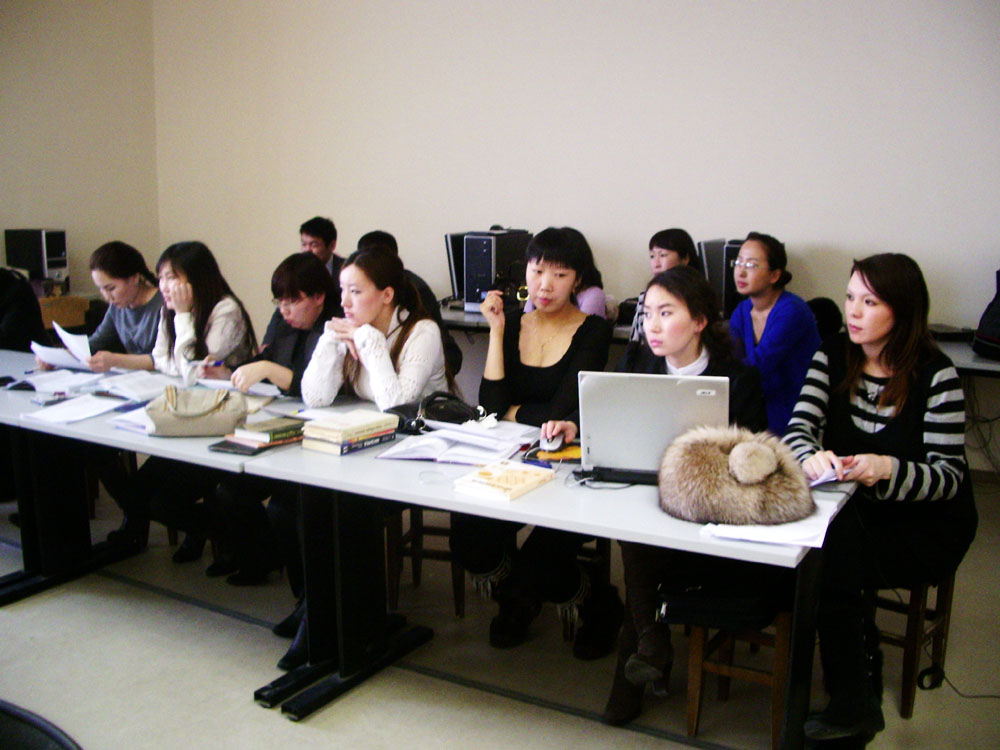 Участие студентов на олимпиадах
Открытая международная Интернет-олимпиада по физике среди студентов 
II этап апрель 2011 г. Профиль специализированный (с глубоким изучением) 
Брылева Виктория Владиленовна, гр. ФП-07-1. – 3 место
Попов Тимофей Саввич, гр. Ф-08-2 – 1 место
Ефимов Иван Сергеевич, гр. РФэ-08. – 1 место
 Открытая международная Интернет-олимпиада по математике среди студентов технических специальностей, II этап апрель 2011 г. .
Сивцев Сергей Сергеевич, гр. ЭС-09 – 1 место
 Открытая международная Интернет-олимпиада по физике среди студентов технических специальностей 
профиль: техника и технологии, II этап апрель 2011 г. 
Токарев Иван Захарович, гр. РТ-09 – 1 место
Всероссийская интернет-олимпиада по физике 2012г
Сысолятин Сергей, ЭО-10 – 3 место
Токарев Иван Захарович РТ-09 – 2 место
Победители заключительного тура Международного научного форума-олимпиады по дисциплине «Физика»:
Силин Юрий Степанович –гр.Ф-09-1 –Диплом 2 степени
Токарев Иван Захарович -гр. РТ-07 – Диплом 2 степени
Открытая международная интернет-олимпиада по физике, март 2014
Огонеров Кундул Леонтьевич, РФ-11 – серебряная медаль
Открытая международная Интернет-олимпиада по истории России, профиль Техника и технологии, ноябрь 2014
Местников Николай Петрович, ЭС-14 – золотая медаль
Награды за участие в конкурсах
Всероссийский молодежный робототехнический фестиваль «Робофест-2014», «Робофест-2015» – команда студентов ФТИ 2 место в направлении «Мобильные системы»
Научный форум научной молодежи федеральных университетов – команда Докторова Нь 1 место в научно-деловой игре по разработке проекта
Всероссийский конкурс для студентов технических ВУЗов «Светлые умы» ОАО АК «Якутскэнерго» – Генеров Д.Г., ЭО-09, 2 место
Всероссийский конкурс «Инженер года» - победитель выпускник ФТИ Эверстов М.И. (ЭС-07)
Конкурс научная игра SCIENCE GAME – 3 место в г.Томск – Огонеровы
Межрегиональная студенческая конференция «Молодежь в стратегии социально-экономического развития Дальнего Востока» г. Владивосток, Местников Н.П. ,ЭС-14 – диплом III степени
X Международная молодежная научная конференция «Тинчуринские чтения-2015» г.Казань март 2015г - Местников Н.П. (ЭС-14); - диплом 1 и 2 степени, публикация доклада
Именные стипендии студентов ФТИ
Президента РФ, Правительства РФ (2011,2012, 2013)
Профессора Кузьмина А.И. (2011,2012,2013, 2014)
ОАО АК «Якутскэнерго» (ежегодно 4 стипендии)
Потанина (2011,2012, 2013)

Лауреаты Государственной  Премии РС(Я) в области науки и техники в 2014г. для молодых ученых выпускники-физики (Большев К.Н., Степанов А.А., Алексеев А.И.)
41